Outreach Education
CHI Health Perinatal Outreach
Dedicated to providing quality perinatal education to healthcare professionals
October 26, 2020
Perinatal Outreach Team
Melissa Wilson, MSN, RNC-NIC
Perinatal Outreach Coordinator & NICU Educator
mwilson1@stez.org 
CHI Health St. Elizabeth 402-219-5300
Lincoln, NE

Rachelle Heser, MSN, APRN, C-EFM 
Clinical Nurse Specialist – CHI Health Division
Rachelle.heser@alegent.org
402-398-6775
Omaha, NE  

Jackie Liess, APRN 
Neonatal Nurse Practitioner 
Good Samaritan Hospital 
jacquelineliess@catholichealth.net 
Kearney, NE
Perinatal outreach website
Perinatal outreach website
https://www.chihealth.com/perinatal-outreach


We offer a variety of opportunities to increase/enhance knowledge about maternity and newborn topics, through classes, telehealth or clinical experiences.    

Dates for the 2021 courses will be posted soon.  A complete listing of classes and dates can also be distributed for your convenience.  Reach out to Melissa.
Menu of options
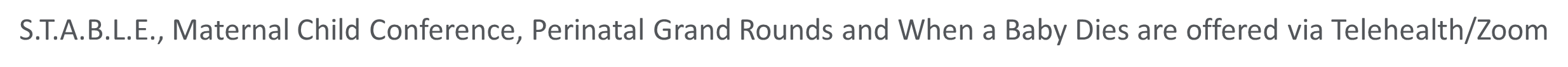 Neonatal Class Offerings
Neonatal Resuscitation Program (NRP)
This course is designed for health care providers whose
responsibilities may require them to participate in
neonatal resuscitations.
S.T.A.B.L.E. Classes
The S.T.A.B.L.E. (Sugar, Temperature, Airway, Blood
Pressure, Lab Work and Emotional Support) class
focuses on the post-resuscitation / pre-transport
stabilization care of sick infants.
Maternal Class Offerings
Basic Electronic Fetal Monitoring
Completing this program provides perinatal clinicians
with basic tools to interpret FHM data, implement
interventions and evaluate the effect of interventions
on maternal and fetal well-being.
AWHONN Intermediate Fetal Monitoring
Offered in a standardized format, the course may be
used as a competency assessment to validate the
knowledge and skills of experienced nurses and other
clinicians. Participants analyze case scenarios using
key physiologic principles. 2-day course
Maternal Class Offerings
AWHONN Advanced Fetal Monitoring
Building on the skills and knowledge gained in the
Intermediate FHM Course, the Advanced FHM course
conveys the application of advanced fetal heart
monitoring knowledge and skills in intrapartum
clinical practice. Using a case study approach to
focus on the analysis of complicated FHM patterns/
Characteristics and related case information.
EFM Certification Review Course
The purpose of this two-day course is to prepare
experienced labor and delivery nurses and providers
to take the Electronic Fetal Monitoring (EFM)
certification exam by reviewing advanced fetal
monitoring concepts and physiology as it relates
to interpreting FHR tracings.
Maternal Class Offerings
ALSO (Advanced Life Support in Obstetrics)
Advanced Life Support in Obstetrics helps physicians
and other health care providers develop and maintain
the knowledge and skills they need to effectively
manage potential emergencies during the perinatal
period.
Perinatal Class Offerings
Emergent Delivery Course (Target audience is hospitals that do not routinely provide L/D or OB services)
This course is designed to increase a hospital‘s
preparedness related to emergent deliveries and
newborn care after delivery. We provide interactive,
hands on learning for the staff as well as assist in needs
assessments around equipment within the facility.
Maternal Child Health Conference
The Maternal Child Health Conference is provided to
nurses, advanced practice nurses, physician assistants
and physicians. Topics are pertinent to maternal,
neonatal and pediatric issues. Speakers include
physicians and other professionals who are experts in
their specialties.
Perinatal Class Offerings
Perinatal Grand Rounds
Perinatal Grand Rounds are offered the fourth
Wednesday of every month from 12 - 1 p.m. to
providers. Case studies and pertinent topics are
discussed by specialists in their field. Lunch is provided.
Currently offered at CHI Health St. Elizabeth.
When a Baby Dies
This conference is designed to educate health care
professionals on issues related to perinatal loss and
bereavement. The information obtained will guide
participants in developing skills to support patients
and their families through the grieving process.
Emergent Delivery and Newborn Care Education
Our on-site educational offerings can be tailored to your needs

This course is designed to increase a hospital’s preparedness related to emergent deliveries and newborn care after delivery.  
Classroom instruction
Hands-on education
Interactive education
Assist with equipment needs assessment in facility
Emergent Delivery and Newborn Care Education
Clinical Experience
CHI Health offers Perinatal Clinical Experiences at St. Elizabeth and CUMC/Bergan Mercy for nurses from our outreach community hospitals
A Clinical Experience Agreement and Checklist is required before nurses can participate in the program
Basic Requirements:
Completed Clinical Experience Agreement Form 
Proof of adequate liability insurance coverage 
Valid Nebraska nursing license 
Current vaccination record
BLS & NRP certifications
Skills Checklist